u«c
u«m
u«t
u«n
u«i
u«ng
­ư¬i
­ư¬u
­ư¬ng
c¸ ®uèi
mu«n mµu
c­ưìi ngùa
tuæi trÎ
nhuém v¶i
luèng cuèng
qu¶ muçm
lem luèc
vuèt ve
viªn thuèc
l­ưêi biÕng
n­ưíu r¨ng
¤ng trång nhiÒu c©y ¨n tr¸i. Khãm chuèi xanh tư­¬i ®· træ buång. Hµng 
b­ưëi ra b«ng tr¾ng muèt. MÊy c©y ®u ®ñ qu¶ chÝn vµng ruém. ¤ng cßn nu«i nhiÒu con vËt rÊt ®¸ng yªu. Gµ mÑ, gµ con rÝu rÝt. §«i chim kh­ưíu hãt vang. Chó mÌo cuén trßn sư­ëi n¾ng bªn thÒm.
- ¤ng trång nhiÒu c©y ¨n tr¸i.
- Khãm chuèi xanh t­¬i ®· træ buång.
- Hµng b­ëi ra b«ng tr¾ng muèt.
- MÊy c©y ®u ®ñ qu¶ chÝn vµng ruém.
- ¤ng cßn nu«i nhiÒu con vËt rÊt ®¸ng yªu.
- Gµ mÑ, gµ con rÝu rÝt.
- §«i chim kh­íu hãt vang.
- Chó mÌo cuén trßn s­ëi n¾ng bªn thÒm.
¤ng trång nhiÒu c©y ¨n tr¸i. Khãm chuèi xanh t­¬i ®· træ buång. Hµng b­ëi ra b«ng tr¾ng muèt. MÊy c©y ®u ®ñ qu¶ chÝn vµng ruém. ¤ng cßn nu«i nhiÒu con vËt rÊt ®¸ng yªu. Gµ mÑ, gµ con rÝu rÝt. §«i chim kh­íu hãt vang. Chó mÌo cuén trßn s­ëi n¾ng bªn thÒm.
Chuột nhà và chuột đồng
Kiến và dế mèn
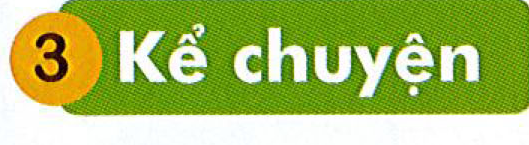 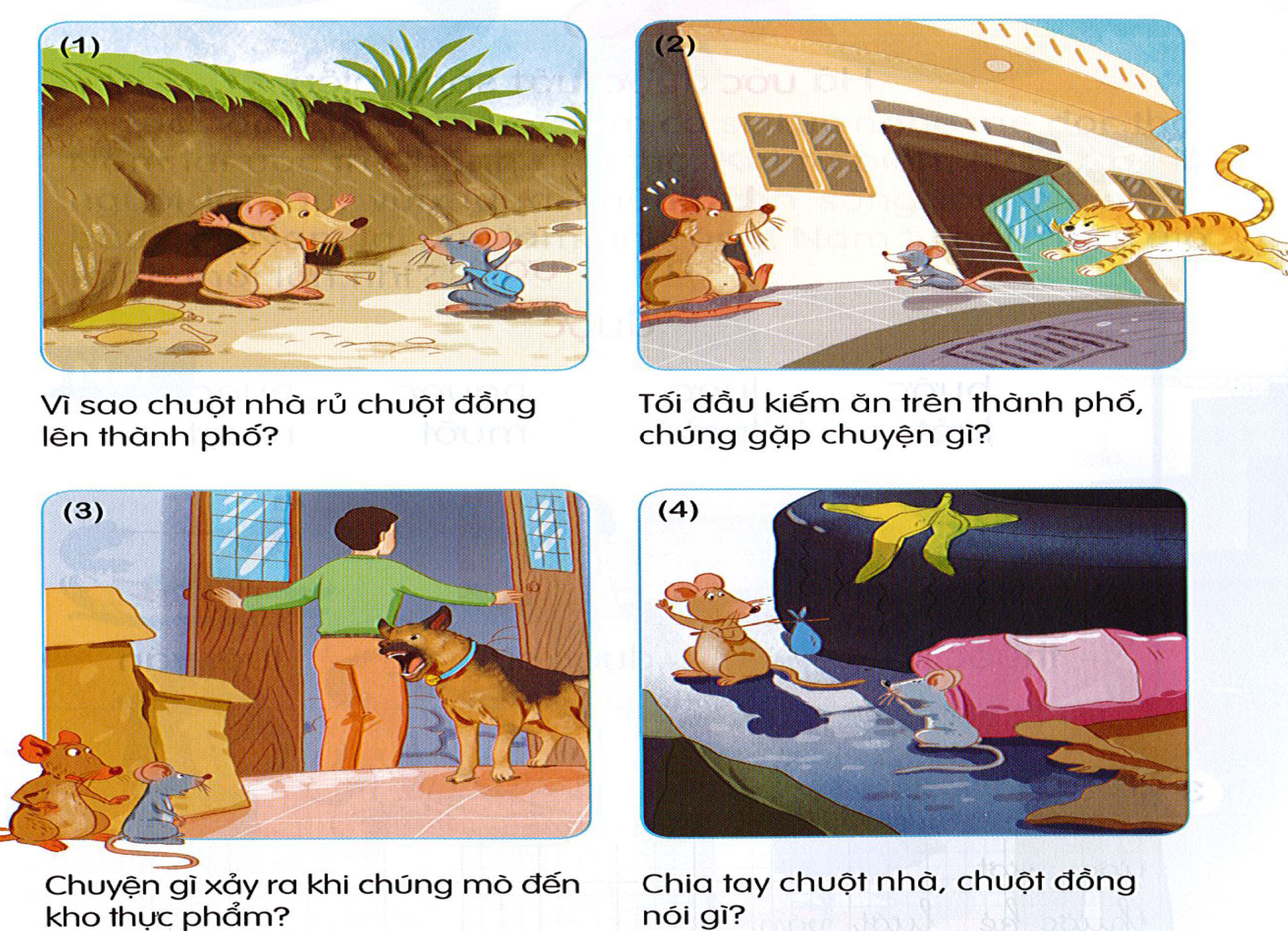